Семинар на тему: «ПОКАЗАТЕЛИ ЭФФЕКТИВНОСТИ ПЕДАГОГИЧЕСКОГО ТРУДА»
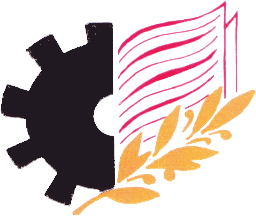 ЭГТК
Составила: 
Методист колледжа Р.Жумабекова
23.12.2014 г.
Общие положения
Характеристика профессиональной деятельности педагога предполагает анализ её качества.  Качество понимается как совокупность объективных и субъективных предпосылок к выполнению деятельности, сам процесс деятельности и его результаты, находящиеся в различной степени соответствия или несоответствия нормам профессионально-педагогической деятельности.
В данном положении  качество определяется с помощью балльных оценок. Данный метод предполагает оценку каждого отдельного качества, выраженную в определённой сумме баллов. Для определения качества педагогической деятельности в целом производится подсчёт общей суммы баллов.
Вся совокупность отдельных элементов профессионально-педагогической деятельности объединена в три оценочных модуля:
уровень квалификации и профессиональной компетентности;
результативность профессиональной деятельности;
уровень профессиональной культуры.
В первый модуль включены элементы, характеризующие предпосылки к выполнению деятельности (уровень образования, стаж работы) и элементы, характеризующие сам процесс деятельности (самостоятельно разработанные методики, использование информационных технологий и др.).
Второй модуль объединяет элементы, которые характеризуют конкретные результаты деятельности, выраженные как в достижениях учащегося, так и в собственных достижениях педагога.
В третий модуль намеренно выделены элементы, характеризующие коммуникативные качества педагога, т.к. тенденции обновления образования связаны с возрождением духовно-нравственного развития личности обучаемого, что невозможно без определённого уровня профессиональной культуры обучающего.
Предлагаемое количество баллов за каждый отдельный элемент определяет вес отдельных модулей в общей оценке уровня эффективности педагогической деятельности. При этом учитывается следующее:
уровень квалификации (модуль №1) не может быть определяющим фактором, т.к. является лишь предпосылкой к качественному ведению профессиональной деятельности;
совокупность элементов, характеризующих сам процесс деятельности (модуль №1), также не является определяющей, т.к. не всякая деятельность приводит к высоким результатам;
весомость элементов, определяющих уровень профессиональной культуры (модуль №3), не должна превышать весомость элементов, определяющих результативность деятельности. Основой образования остаётся всё-таки обучение обучающихся навыкам и умениям в определённой (в рамках специальности) области профессиональной деятельности.
По указанным выше причинам модуль №2 «Результативность профессиональной деятельности» имеет наибольший вес при определении эффективности педагогической деятельности.
Простой подсчёт общей суммы баллов по каждому из модулей и по трём модулям в целом не даёт чёткого представления о качестве педагогического труда. Для того чтобы определить уровень чего-либо, необходимо знать степень соответствия данного показателя заданному (нормативному) показателю. Делается это путём сравнения полученного 
результата с заданным, который, в свою очередь, определяется эмпирическим или экспериментальным путём.
Основываясь на аналитическом материале, накопленном педагогами в процессе многолетнего проведения рейтинговой оценки их деятельности, вводится наиболее упрощённая модель, отражающая категорию качества (уровень эффективности педагогической деятельности. 
Модель состоит из трёх уровней, каждому из которых соответствует определённая (заданная) сумма баллов:
недостаточная эффективность менее 95 баллов;
достаточная эффективность от 96 до 180 баллов;
высокая эффективность свыше 180 баллов.
Первый уровень характерен для преподавателей, ориентированных на стандарт педагогической деятельности, сохраняющих и поддерживающих его.
Второй уровень предполагает достижение результата за счёт освоения и поиска нового, которое уже где-то, кем-то реализуется. При этом педагог владеет стратегиями формирования системы знаний, навыков, умений по курсу в целом. В зону его активного внимания попадают цели педагогической системы.
Третий уровень ориентирован на нормы, устанавливающие перспективные цели. Он характерен для преподавателей, занимающихся исследовательской работой, имеющих собственные методики преподавания, постоянно находящихся в творческом поиске. Педагог владеет стратегиями превращения своего предмета в средство формирования творческой личности, способной к саморазвитию в новых условиях.
Определение эффективности педагогической деятельности имеет своей первоочередной целью установить степень соответствия профессиональной компетентности педагога квалификационным характеристикам должности «преподаватель» соответствующей категории. В процессе диагностики педагогической деятельности решаются и другие задачи:
выявление индивидуальных особенностей профессионального роста педагога;
сравнение полученных результатов не только с нормами, но и с результатами предыдущих диагностик с целью выявления характера продвижения в развитии, профессиональном росте педагога;
изучение собственной профессиональной компетентности должно опираться на самоанализ, самодиагностику результативности деятельности для создания мотивации профессионального роста.
Процесс определения уровня эффективности педагогической деятельности отдельного преподавателя не должен привязываться только к аттестации кадров, а должен стать процессом непрерывным, выступающим как средство выявления уровня профессионализма всего педагогического коллектива, его потенциала, его возможностей в реализации поставленных целей.
Модель оценки эффективности деятельности педагога
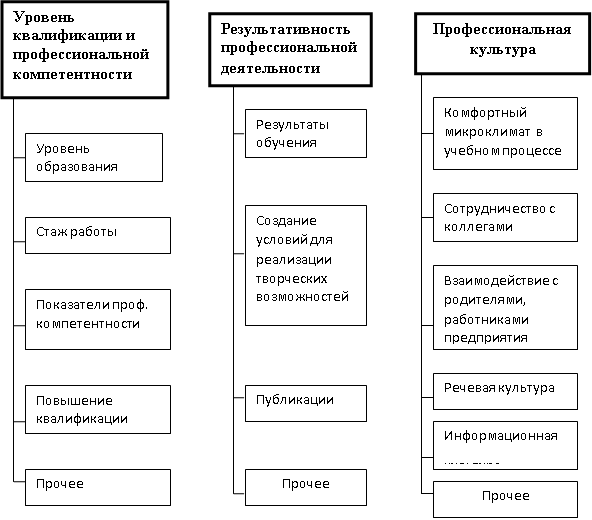 культура
Критерии эффективности педагогической деятельности
Модуль №1
«Уровень квалификации и профессиональной компетентности»
От 11 до 35 баллов недостаточная эффективность.  От 36 до 55 баллов достаточная эффективность.   Свыше 55 баллов высокая эффективность.
Критерии эффективности педагогической деятельности
Модуль №2
« Результативность профессиональной деятельности»
От 11 до 35 баллов недостаточная эффективность.  От 36 до 55 баллов достаточная эффективность.   Свыше 55 баллов высокая эффективность.
Критерии эффективности педагогической деятельности
Модуль №3
«Уровень профессиональной культуры»
От 11 до 35 баллов недостаточная эффективность.  
От 36 до 55 баллов достаточная эффективность.   
Свыше 55 баллов высокая эффективность.
Уровни эффективности
Уровень эффективности определяется суммированием баллов по трём модулям:
менее 95 баллов недостаточная эффективность;
от 96 баллов достаточная эффективность;
свыше 180 баллов высокая эффективность.
Рекомендации по подсчёту баллов
Рекомендации по заполнению оценочного модуля №1.
Все данные, входящие в пункт 1.1 должны быть подтверждены документально, в т. ч. и прикрепление на соискателя.
Самостоятельно разработанная методика преподавания должна быть описана преподавателем, зафиксировано её применение на учебных занятиях, рассмотрена и одобрена .Методическим советом колледжа(пункт 1.3).
Использование прогрессивных форм и методов активного обучения (элементов инновационных технологий) и использование информационных технологий фиксируется в листах анализа посещённого занятия, которые хранятся в методическом кабинете. Баллы начисляются при выявлении систематического использования указанных методов и технологий.
Подготовка обучающихся к А фиксируется в тетради для дополнительных занятий. Сумма баллов, начисляемая по данному показателю.
Рекомендации по заполнению оценочного модуля №2.
Начисление баллов по показателю «успеваемость» (пункт 2.1). Результаты обучения, принимаются только в том случае, когда средний балл во всех группах и по всем преподаваемым предметам не ниже 3.5. Средний балл в течение семестра (предварительно) может быть определён по результатам контрольного среза, по окончании учебного года (семестра) по результатам итоговой аттестации (экзамен, зачёт, контрольная работа).
Показатель «участие обучающихся» в общеколледжных мероприятиях  (пункт 2.2.), учитывает только мероприятия, проводимые на уровне колледжа и не должен учитывать участие обучающихся в мероприятиях, проводимых на уровне ЦМК (например в рамках предметных недель).
Следует учитывать только те методические материалы (пункт 2.3), которые прошли утверждение в установленном порядке (исключение – конспекты лекций и раздаточный материал)
Рекомендации по заполнению оценочного модуля №3.
Решение о начислении баллов (пункты 3.1, 3.2, 3.3, 3.6) принимает непосредственно председатель ЦМК, руководствуясь собственными выводами по посещению занятий педагога и взаимодействию с ним как членом комиссии.
Оценку по показателю пункта 3.4 даёт заведующий отделением, по пункту 3.5 заместитель директора по производственной работе.
Уровень информационной культуры оценивается коллегиально цикловой методической комиссией, учебной и методической службой.
В каждом из трёх оценочных модулей есть пункт «Прочие неучтённые достижения», предусматривающий возможность начисления дополнительно до 5-ти баллов. Решение в данном случае принимает непосредственно председатель ЦМК, давая при этом чёткое его обоснование.
СПАСИБО ЗА ВНИМАНИЕ!
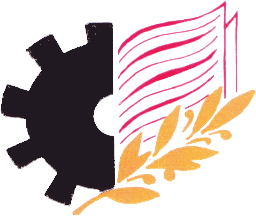 ЭГТК
Составила: 
Методист колледжа Р.Жумабекова
23.12.2014 г.